Unit 1
Looking forwards
内容索引
Period Three　Using language & Developing ideas
语篇理解    精读演练  萃取文本精华
基础自测    自主学习  落实基础知识
互动探究    探究重点  互动撞击思维
达标检测    当堂检测  基础达标演练
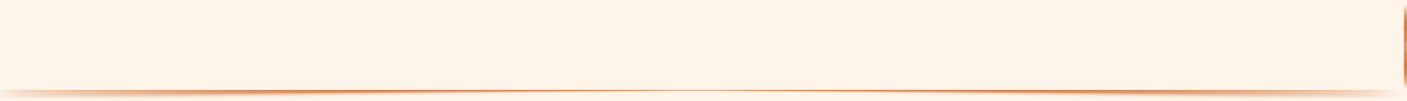 语 篇 理 解
精读演练  萃取文本精华
Ⅰ.Read the passage quickly and get the general idea of the passage.
1.What’s the main idea of the passage?
A.The introduction to the poem The Road Not Taken.
B.How to choose the road of life.
C.The meaning of life choice.
D.The poem The Road Not Taken and how to make right choices.
√
2.Read the passage and find out or summarize the topic sentence of each paragraph.
Para.1：_________________________________________
Para.2：______________________________________________
Para.3：________________________________________
Para.4：________________________________
Para.5：___________________________________________________
Why is the poem The Road Not Taken popular?
Life throws many alternatives for us to choose from.
Our choice will lead to specific consequences.
It’s not easy to make a right choice.
We should be facing our future with energy and optimism.
Ⅱ.Read the passage carefully and choose the best answer.
1.From the first paragraph，we can conclude that         .
A.the poem is famous because it describes the beauty of nature
B.the poem is very popular with people
C.the poem has close connection with commercials
D.the poem is the most famous American poems of all time
√
2.When reading the poem，it         .
A.makes people feel in a dilemma 
B.makes people have an urge to make a choice
C.gives people a peaceful images in their minds
D.gets people to think about life
√
3.Which of the following statements is TRUE?
A.Our choices have the same consequences.
B.We can change our choice or decision as long as we want.
C.We choose one option and at the same time reject another opportunity.
D.When it’s hard to make a choice，we can let others make the choice 
    instead of us.
√
4.What does “it” mean in the sentence “...it can also lead to new adventures and experiences.”(Para.5)?
A.A more unusual path.
B.A new understanding of the poem.
C.Another understanding of life.
D.A way of making decisions.
√
返 回
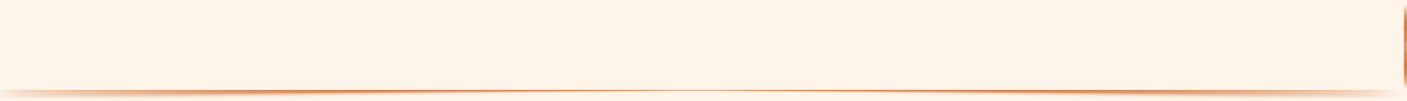 基 础 自 测
自主学习  落实基础知识
重点单词
1.                		adj.复杂的
2.                      		n.(电视或电台的)商业广告
3.                    		n.可供选择的事物
4.           			v.(由……)引起
5.                         		n.情况，情形
6.                   		n.允许进入(加入)
→            		v.承认；准许进入
7.                         		n.参加，参与
→                     		v.参加
→                     		n.参与者
complex
commercial
alternative
arise
circumstance
admission
admit
participation
participate
participant
8.                     		adj.认真思考的，深思的
→                		n.思想；想法
9.                    		v.象征，代表
→               		n.象征；标志；符号
→                  		adj.象征的
10.                		n.混合；混合体
→         		v.混合
11.                  		n.喜爱，钟爱
→            		v.影响；感染
thoughtful
thought
symbolize
symbol
symbolic
mixture
mix
affection
affect
12.                  		adj.合格的，胜任的
→              		v.使有资格
→                        	n.资格；合格证明
13.               		n.熟练，流利
→             		adj.流利的
14.                  		adv.由衷地，真诚地，真心实意地
→               		adj.真诚的
15.                        		n.茶点，点心和饮料
→               		v.使恢复精力；使清新
qualified
qualify
qualification
fluency
fluent
sincerely
sincere
refreshments
refresh
掌握规律　巧记单词
后缀-ic加在名词后面构成形容词，表示“与……有关的”“有……性质的”“是……的”“由……组成的”“像……的”等意义。
symbol n.象征；标志；符号→symbolic adj.象征的
atmosphere n.大气→atmospheric adj.大气的
hero n.英雄→heroic adj.英雄的
alcohol n.酒→alcoholic adj.酒精的
volcano n.火山→volcanic adj.火山的
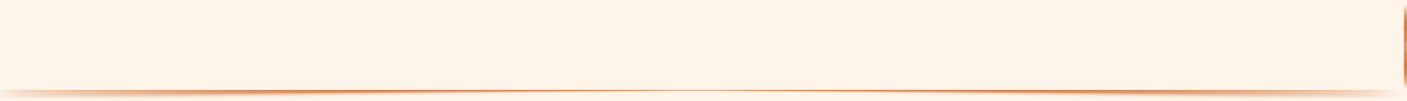 核心短语
1.                                       		做出决定，拿定主意
2.              			放过，放弃，错过(邀请，机会等)
3.                    			洞察；对……深刻理解
4.              			推迟，使……延期
5.                   			由……引起
6.                 			权衡；仔细考虑
7.                   			拒绝；把(音量)调低
8.                        			回顾
9.                             		每天
10.                                  		坚决拒绝……；彻底否决……
make up one’s mind
pass up
insight into
put off
arise from
weigh up
turn down
look back on
on a daily basis
reject...out of hand
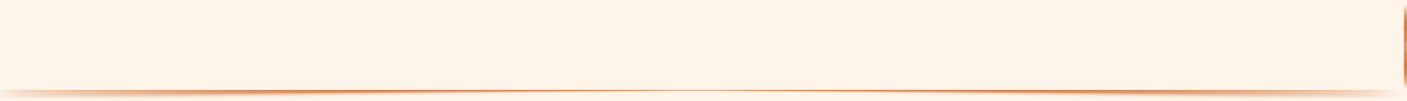 经典句式
1.not only...but also...不但……而且……
It has in fact become one of the most famous American poems of all time，___
           because of its natural style，               because of its thoughtful insights into human nature.
事实上，它已经成为美国有史以来最著名的诗歌之一，不仅因为它的自然风格，而且因为它对人性的深入思考。
not
only
but also
2.can’t help but do...不得不做……
When reading The Road Not Taken，one                             in one’s mind images of a peaceful wood deep within the countryside.
当读《未选择的路》时，人们不禁在脑海中看到乡间深处一片宁静的森林。
3.There is no doing...不可能做……
Once we make a decision，in most circumstances，                                        .
一旦我们做了决定，在大多数情况下，就没有回头路了。
cannot help but see
there is no going back
4.It’s unlikely that...不可能……
Although the writer of the poem considers taking the other path another day，he knows                                   he will ever have the opportunity to do so.
尽管这首诗的作者考虑改天走另一条路，但他知道他不太可能有这样的机会这么做。
it’s unlikely that
返 回
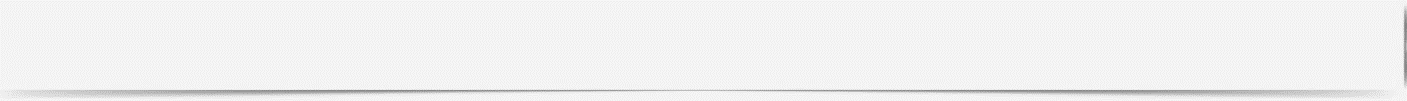 互 动 探 究
探究重点  互动撞击思维
重点词汇
I can’t make up my mind what the right thing to do is.我无法决定该做什么正确的事。
1
make up one’s mind (to do sth. )下决心；决定(做某事)
change one’s mind改变主意
bear/keep...in mind记住……
read one’s mind看出某人的心思
(1)After graduation from college，they made up their minds to go and settle in the countryside.
大学毕业后，他们决心到农村安家落户。
(2)You say you won’t smoke any longer，but you’ll soon                                .
你说你不再吸烟了，可是你很快就会变卦的。
(3)Always                                 that your task is to get this company running well.
要一直记住：你的任务是使这家公司运转顺利。
(4)This time he failed to                                      so he didn’t know what she would do next.
这次他没有看出妻子的心思，因此，他不知道她下一步要做什么。
change your mind
bear/keep in mind
read his wife’s mind
Can you put off making a decision until you’ve spoken to your high school advisor？你能把做决定的时间推迟到和高中导师谈过之后吗？
2
put off延期；推迟
put aside节省；储蓄；储存；留出；放一边
put away放好；存起来
put forward提出；推荐；把(钟/表)拨快；将……提前
put up举起；张贴；建立；提供食宿
put up with容忍；忍受
put out扑灭
(1)The sports meeting has been put off because of the heavy rain.
运动会因为大雨而已经被延期了。
[选词填空]　从以上短语中选择合适的并用其正确形式填空
(2)We should encourage children                        some of their pocket money to buy Christmas presents.
(3)Ten minutes later，the firefighters arrived and the big fire                        .
(4)The manager                         a suggestion that we should have an assistant.
(5)She               a notice about the school trip to Italy.
to put aside
was put out
put forward
put up
Then we can weigh up the options and try to come to a decision.
然后我们可以权衡各种选择，并试图做出决定。
3
weigh up权衡；仔细考虑
※weigh down压弯，压下，压倒；使某人感到沉重
※weight n.[U]重；重量；体重
lose weight减肥
put on/gain weight增加体重
by weight按重量
in weight在重量上
(1)I’m trying to weigh up the advantages and disadvantages of working from home.
我正在努力权衡在家工作的利弊。
(2)These nests increase in size each year，and can eventually weigh              the branch.
这些巢穴每年都在增大，最终可能会把树枝压弯。
(3)As we all know，this kind of refreshments is sold          weight.
众所周知，这种茶点是按重量出售的。
(4)Made of plastics，the machine is light          weight.
这台机器由塑料制成，重量很轻。
down
by
in
In addition to participation in school，a part-time job can also be helpful in this transition.除了上学，做兼职工作也有助于这一转变。
4
participation n.参加；参与
※participate v.参加
participate in参加
participate with sb. in sth. 同某人参与某事
※participant n.参与者
(1)From boyhood，we wanted more participation in the decision making.
我们从小就想更多地参与决策。
(2)As was reported，many countries participated       searching for the missing correspondent.
据报道，很多国家参与了对失联记者的搜寻。
(3)As a friend，you should participate            him         his sufferings.
作为朋友你应当分担他的苦恼。
(4)He is an excellent                      (participate)，who never gives up.
他是一个优秀的参与者，从不放弃。
in
with
in
participant
Life throws many alternatives at us on a daily basis.生活每天都在向我们抛出许多选择。
5
alternative n.可供选择的事物 adj.可选择的
have the alternative of doing...有做……的选择
have no alternative but to do...(＝have no choice but to do...＝do nothing but do...)别无选择只好做……
an alternative to...……的替代品
(1)The road was blocked，so we went by an alternative road.
这条路被挡住了，因此我们走了另一条路。
(2)If you don’t like the school lunch，you                                        bringing your own.
如果你不喜欢学校准备的午餐，你可以自己带饭。
(3)Like my friend，I now have an alternative         complaining.
就像我的朋友一样，我现在有了一种代替抱怨的东西。
have the alternative of
to
[句型转换]
(4)Lacking money，I have no choice but to give up the plan.
①Lacking money，I                                          but to give up the plan.
②Lacking money，I can do nothing but                   the plan.
have
no
alternative
give
up
Of course，the greatest dilemmas arise from moral problems，when we are uncertain which choice results in doing the right thing.
当然，最大的困境来自道德问题，当我们不确定哪种选择会导致做正确的事情。
6
arise v.(由……)引起
arise from/out of因……产生；由……引起
There arises/arose...有……/产生……
(1)Use this money when the need arises.
有需要时就使用这笔钱。
(2)The doctor said her illness arose partly             lack of food.
医生说她的病一部分是由于缺乏食物而引起的。
from
Once we make a decision，in most circumstances，there is no going back.一旦我们做了决定，在大多数情况下，就没有回头路了。
7
circumstance n.情况；情形
according to circumstances视情况而定
in/under the circumstances在这种情况下；既然如此
in/under no circumstances决不(置于句首时，句子需要部分倒装)
(1)Circumstances have combined to ruin our plans for the participation in this activity.
各种情况凑在一起破坏了我们参与这项活动的计划。
(2)He varies the treatment                                                   .
他根据情况变换治疗方法。
(3)I wanted to leave quickly but                                                I decided to stay another night.
我想很快就离开，但在这种情况下，我决定再待一个晚上。
(4)She made it clear that                                                   would she pass up the opportunity.
她明确表示，她决不会错过这次机会。
according to circumstances
under/in the circumstances
under/in no circumstances
Match the headings to the sections and find out how qualified the applicant is for the job.将标题与各部分相匹配，弄清楚申请人是否适合这份工作。
8
qualified adj.合格的，胜任的
※be qualified to do...有资格做……
be qualified for 胜任……
※qualification n.资格证明；资格；合格性；资格(证明)的取得
have the qualification to do sth. /for sth. 有资格(做)……
meet qualifications 符合条件
※qualify v.(使)具有资格；(使)合格；证明……合格
(1)There is no doubt that he is qualified for the complex work.
毫无疑问，他能胜任这项复杂的工作。
(2)It is up to chairman to decide whether he is qualified               (serve) in the board.
他是否有资格在董事会任职由主席决定。
(3)After many years，he had the right qualification              (do) the work.
多年之后他有资格来做这项工作。
(4)To join the Navy，you must                                                 .
要加入海军，你必须符合一定的条件。
to serve
to do
meet certain qualifications
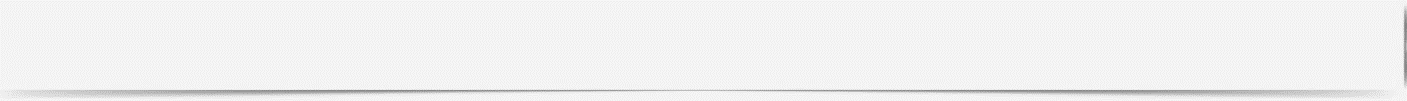 经典句式
It has in fact become one of the most famous American poems of all time，not only because of its natural style，but also because of its thoughtful insights into human nature.事实上，它已经成为美国有史以来最著名的诗歌之一，不仅因为它的自然风格，而且因为它对人性的深入思考。
1
※not only...but also...不但……而且……
not only...but also...通常连接两个对称的并列成分。例如，连接两个主语、连接两个状语等等。
※not only...but also...连接两个名词作主语时，谓语动词要根据but also后的名词决定单复数(就近原则)。
※not only连接的句子位于句首时，该句的主语和谓语要部分倒装。
※not only不能隔开使用，但but also却可以隔开使用，也可只用but或只用also。
(1)Ultimately，not only Mr Lin but also his son joined the Party two years ago.
最终，不仅林先生而且他的儿子在两年前都入了党。
(2)The area was not only hit by an unexpected heavy rain，but some bridges were also washed away.
这个地区不仅遭遇了一场意想不到的暴雨，而且一些桥梁也被冲走了。
(3)Not only                                 us light but also it gives us heat.
太阳不仅给予我们阳光，也给予我们热量。
does the sun give
[句型转换]
(4)The teacher，as well as the students was against the plan.
→                     the students                      the teacher           against the plan.
only
was
but
also
Not
Once we make a decision，in most circumstances，there is no going back.一旦我们做了决定，在大多数情况下，就没有回头路了。
2
There is no doing...(＝It is impossible to do...)不可能做……
There is no point (in) doing...做……是没有意义的
There is no sense (in) doing...做……是不明智的
There is no need to do.../for...做……是没必要的
There is no hope of doing...做……是没希望的
There/It is no use doing...做……是没用处的
There is no possibility that...……是不可能的
(1)There is no persuading him to go there for he is so stubborn.
→It is impossible to persuade him to go there for he is so stubborn.
想劝他去那儿是不可能的，因为他很固执。
(2)There is                                 to relax when you bring the office home with you.
如果你把办公室都带回到家里，想休假放松就没有意义了。
(3)There is no sense in              (force) yourself to get what you don’t want.
强迫自己去得到自己不想要的东西是不明智的。
(4)In selecting fruits，there is no need              (rely) on unusual or exotic items.
对于水果的选择，没有必要依赖不常见的或异国风味水果。
no point in trying
forcing
to rely
(5)                                                  progress if you don’t work hard.
如果你不努力学习，取得进步是没有希望的。
(6)There was no possibility                                       in time，because the snow held up our flight.
我们按时到那里是不可能的，因为大雪延误了我们的航班。
There is no hope of making
that we could get there
返 回
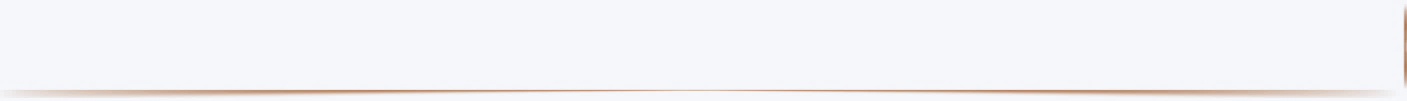 达 标 检 测
当堂检测  基础达标演练
Ⅰ.单句语法填空
1.The new car I just bought is smaller in size but greater          weight.
2.After seeing plenty of solid evidence offered by the detective，the thief had no alternative but                            (acknowledge) he stole the gold watch.
3.Are there any matters              (arise) from the minutes of the last meeting?
4.                     the circumstances he was afraid to go through the undergrowth.
5.It is a good idea to ask what your guests prefer to drink before you bring in the                         (refresh).
6.Not only I but also Tom and Mary           (be) fond of watching TV.
in
to acknowledge
arising
Under/In
refreshments
are
Ⅱ.完成句子
7.After                                                                              ，we decided it would be better to sell.
我们衡量了所有的利弊后，决定脱手出售会更好。
8.Yesterday,370 primary school students                                                        .
昨天，370名小学生参加了卫生清扫活动。
9.Under no circumstances                                                              .
我们决不应该向困难屈服。
we’d weighed up all the pros and cons
participated in a cleanup event
should we give in to the difficulties
10.Not only                                                         ，but also he speaks it fluently.
他不仅英语说得正确，还说得流利。
11.                                             the meaning of every single word you come across.
想记住你遇见的每一个单词的意思是不可能的。
does he speak English correctly
There is no remembering
Ⅲ.选词填空
下面的短文是P8－9的课文改写，请从下表中选择合适的词汇并用其适当的形式完成此文。
with regret，mixture，ultimately，turn down，dilemma，on a daily basis，alternative，thoughtful insight
The poem The Road Not Taken has become one of the most famous American poems of all time，not only because of its natural style，but also because of its 12.                                   into human nature.When reading the poem，one can’t help but see in one’s mind images of a peaceful wood deep within the countryside.
thoughtful insights
It also gives us a visual representation of the choices that we face and the decisions that we need to make.Life throws many 13.                       at us 14.____ 
                   .When we are uncertain which choice results in doing the right thing，the greatest 15.                   arise from moral problems.Although we may be free to choose which path to take，this choice isn’t easy when those two paths look similar.What if，in choosing one，we are unknowingly 16.________ 
             other future opportunities? 17.                 ，the road ahead—the road through our lives—is a 18.              of choice and chance.Some of us do take a more unusual path through life，and while it may be a harder one to follow，it can also lead to new adventures and experiences.Instead of looking back 
19.                    ，we should be facing our future with energy and optimism，for the choices are ours，and ours only.
alternatives
on a
daily basis
dilemmas
turning
Ultimately
down
mixture
with regret
返 回
本课结束
更多精彩内容请登录：www.xinjiaoyu.com
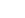